Aloittaneet ja lopettaneet yrityksetSeinäjoen kaupunkiseudulla 2018–2022
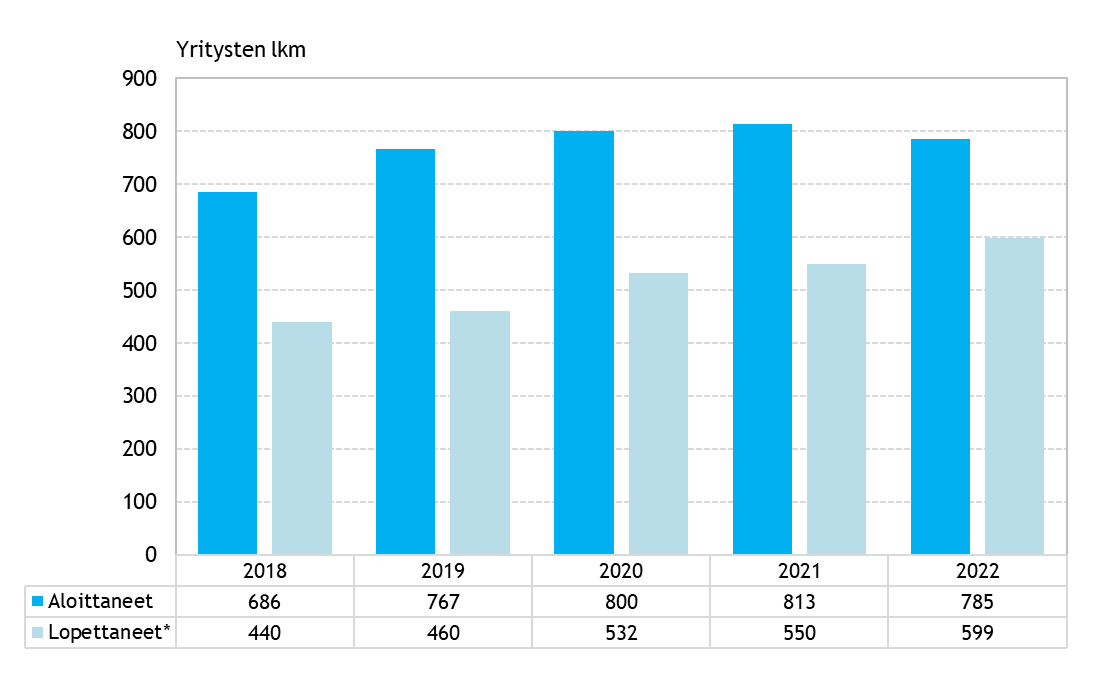 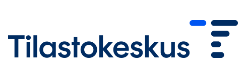 2.6.2023
Tilastokeskus, SeutuNet